HE Cluster 4 – AI, Data and Robotics
16 May
HORIZON-CL4-2025-04-DIGITAL-EMERGING-07Enhanced Learning Strategies for General Purpose AI: Advancing GenAI4EU
Current large-scale AI models have demonstrated remarkable capabilities that have transformed numerous fields. However, despite these successes, current models often struggle in several key areas. 
Goal: Pushing the boundaries of current AI technology with the development of GPAI models that combine self-supervised learning with complementary learning strategies.
5. Who are the types of main stakeholders that are addressed?
              
6. Is there a key group of actors (eg. Partnership or other) driving this?
2025-04-DIGITAL-EMERGING-07
Indicative budget – 30 Million EUR per proposal
Expected EU contribution per project – 15 Million EUR
Type of Action – Research and Innovation
TRL – Starting at TRL 2 and achieving TRL 5 
Eligibility conditions: Article 22.5
Member States and Associated Countries.
Direct or indirect control restrictions
2025-04-DIGITAL-EMERGING-07 Expected Outcomes
Development of GPAI models architectures demonstrating enhanced capabilities & reasoning capabilities.
Innovative learning approaches combining self-supervised learning with other learning approaches.
Theoretical insights to advance the understanding of GPAI model development.
2025-04-DIGITAL-EMERGING-07 Key Areas of Research
Hybrid Learning Architectures for Advanced Reasoning.
Continual and Evolutionary Learning for Dynamic Environments.
Reinforcement Learning Integration.
Explainable AI and Trustworthy Decision-Making.
Other Novel Paradigms.
5. Who are the types of main stakeholders that are addressed?
              
6. Is there a key group of actors (eg. Partnership or other) driving this?
2025-04-DIGITAL-EMERGING-07Some Considerations
Proposed projects should aim for a balanced approach between theoretical advancements and practical applications, with a strong emphasis on the development of GPAI models that align with European values and principles, including the AI Act.
Proposals are expected to allocate tasks for cohesion activities with ADRA and the CSA HORIZON-CL4-2025-03-HUMAN-18: GenAI4EU central Hub.
5. Who are the types of main stakeholders that are addressed?
              
6. Is there a key group of actors (eg. Partnership or other) driving this?
2025-04-DIGITAL-EMERGING-07 Key actors
This topic strongly encourages the formation of interdisciplinary teams combining the necessary technical expertise. Such a collaborative approach will ensure that assessments accurately capture real-world capabilities and risks, and that the developed tools are responsive to the concerns of all relevant stakeholders.
This topic implements the co-programmed European Partnership on AI, data and robotics.
[Speaker Notes: Very briefly describe the idea of the topic to get everyone up to speed.
Can you think of any aspects that you specifically do not want to see proposed? E.g. something that you fear might be read into the wording of the text by accident? [please note this need to be fully reflected in the wording of the topic (so if we have not excluded something in the scope, we should not exclude it in the presentation]]
HORIZON-CL4-2025-04-DIGITAL-EMERGING-04Assessment methodologies for General Purpose AI capabilities and risks
The rapid advancement of AI has led to the development of increasingly sophisticated general purpose AI (GPAI) models.
Traditional evaluation methods often fail to capture the full spectrum of abilities exhibited by general purpose AI models. 
There is a pressing need for the development of new assessment frameworks, methodologies and tools that can comprehensively evaluate these models
5. Who are the types of main stakeholders that are addressed?
              
6. Is there a key group of actors (eg. Partnership or other) driving this?
2025-04-DIGITAL-EMERGING-04
Indicative budget – 7 Million EUR per proposal
Expected EU contribution per project – 3-4 Million EUR
Type of Action – Research and Innovation
TRL – Starting at TRL 2 and achieving TRL 5 
Eligibility conditions: Article 22.5
Member States and Associated Countries.
Direct or indirect control restrictions
2025-04-DIGITAL-EMERGING-04 Expected Outcomes
Development of new assessment and validations methodologies to evaluate GPAI models capabilities and risks. 
Use of the research outcomes by GPAI providers and policymakers to create benchmarks for evaluating GPAI models capabilities and risks.
Support to the AI Office in its function to conduct evaluations of general purpose AI models
2025-04-DIGITAL-EMERGING-04 Key Areas of Research
Innovative methods for proactively identifying and forecasting emergent capabilities in GPAI models and systems, with both beneficial and potentially detrimental uses.
Assessment of GPAI capabilities with a significant economic impact or potential for misuse. This includes assessing capabilities that drive beneficial innovation and societal good, as well as evaluating potential systemic risks.
Developing assessment techniques that illuminate the underlying mechanisms of emergent capabilities in AI systems, emphasising interpretability and explainability.
5. Who are the types of main stakeholders that are addressed?
              
6. Is there a key group of actors (eg. Partnership or other) driving this?
2025-04-DIGITAL-EMERGING-04Some Considerations
Projects should generate example benchmark tests to examine trained AI models, systematically uncovering latent capabilities. These benchmarks will be made available to GPAI providers, policymakers, and other relevant stakeholders to implement robust evaluation tools.
Proposals are expected to allocate tasks for cohesion activities with ADRA and the CSA HORIZON-CL4-2025-03-HUMAN-18: GenAI4EU central Hub.
5. Who are the types of main stakeholders that are addressed?
              
6. Is there a key group of actors (eg. Partnership or other) driving this?
2025-04-DIGITAL-EMERGING-04 Key actors
This topic strongly encourages the formation of interdisciplinary teams combining the necessary technical expertise. Such a collaborative approach will ensure that assessments accurately capture real-world use cases, including capabilities elicitation techniques, and that the developed frameworks, methodologies and tools are responsive to the concerns of all relevant stakeholders.    
This topic implements the co-programmed European Partnership on AI, data and robotics.
[Speaker Notes: Very briefly describe the idea of the topic to get everyone up to speed.
Can you think of any aspects that you specifically do not want to see proposed? E.g. something that you fear might be read into the wording of the text by accident? [please note this need to be fully reflected in the wording of the topic (so if we have not excluded something in the scope, we should not exclude it in the presentation]]
HORIZON-CL4-2025-04-DIGITAL-EMERGING-05
Soft Robotics for Advanced Physical Capabilities (IA) 

This topic aims to accelerate the exploitation of soft robotics by enhancing flexibility and safety in robotic systems. By using novel materials and advanced control techniques, the goal is to create versatile, inherently safe robots for various industries. The focus is on overcoming limitations of rigid systems to enable secure human-robot interaction in fields like healthcare, manufacturing, and transportation.
[Speaker Notes: Very briefly describe the idea of the topic to get everyone up to speed.
Can you think of any aspects that you specifically do not want to see proposed? E.g. something that you fear might be read into the wording of the text by accident? [please note this need to be fully reflected in the wording of the topic (so if we have not excluded something in the scope, we should not exclude it in the presentation]]
HORIZON-CL4-2025-04-DIGITAL-EMERGING-05
Expected outcomes

Increased exploitation of novel materials, design methods, and control techniques for soft robotics, enabling the creation of inherently safe and versatile robotic systems with applications in various industries, including healthcare, maintenance, manufacturing, and transportation.
[Speaker Notes: Very briefly describe the idea of the topic to get everyone up to speed.
Can you think of any aspects that you specifically do not want to see proposed? E.g. something that you fear might be read into the wording of the text by accident? [please note this need to be fully reflected in the wording of the topic (so if we have not excluded something in the scope, we should not exclude it in the presentation]]
HORIZON-CL4-2025-04-DIGITAL-EMERGING-05
Budget, TRL, Type of Action, Eligibility

Indicative Budget: €20 Million total
EU Contribution per Project: ~€10 Million
Type of Action: Innovation Action (IA)
TRL: From TRL 4 to TRL 7
Eligibility: As per General Annex B with additional restrictions to protect European communication networks.
[Speaker Notes: Very briefly describe the idea of the topic to get everyone up to speed.
Can you think of any aspects that you specifically do not want to see proposed? E.g. something that you fear might be read into the wording of the text by accident? [please note this need to be fully reflected in the wording of the topic (so if we have not excluded something in the scope, we should not exclude it in the presentation]]
HORIZON-CL4-2025-04-DIGITAL-EMERGING-05
Key Areas of Research

Novel materials: Exploitation of novel materials for the development of flexible and safe robotic systems
Design Methods for Non-Rigid Structures: Creation of adaptive structures with accurate positioning, avoiding rigid links for enhanced flexibility.
Advanced Control Techniques: Development of control methods for soft materials, enabling stability and precision in dynamic environments.
[Speaker Notes: Very briefly describe the idea of the topic to get everyone up to speed.
Can you think of any aspects that you specifically do not want to see proposed? E.g. something that you fear might be read into the wording of the text by accident? [please note this need to be fully reflected in the wording of the topic (so if we have not excluded something in the scope, we should not exclude it in the presentation]]
HORIZON-CL4-2025-04-DIGITAL-EMERGING-05
Key Elements

Proposals must include at least 3 demonstrators across different sectors and incorporate qualitative and quantitative KPIs for progress measurement.
Communicable results must be shared on platforms like AI-on-demand to foster the EU robotics ecosystem.
Allocate tasks for cohesion activities within the AI, Data, and Robotics Partnership (ADRA).
Collaborate with existing EU, national, and international initiatives for synergies.
[Speaker Notes: Very briefly describe the idea of the topic to get everyone up to speed.
Can you think of any aspects that you specifically do not want to see proposed? E.g. something that you fear might be read into the wording of the text by accident? [please note this need to be fully reflected in the wording of the topic (so if we have not excluded something in the scope, we should not exclude it in the presentation]]
HORIZON-CL4-2025-04-DIGITAL-EMERGING-05
What We Do NOT Want

Single-sector focus or solutions not transferable to other domains.
Use of rigid robotics disguised as "soft" without true innovation in integrating soft bodies & relevant control.
Sufficient “innovation” focus, exploiting latest results in soft robotics
Lack of demonstrators or weak validation methods.
Neglect of coordination with ADRA or broader European digital ecosystems.
[Speaker Notes: Very briefly describe the idea of the topic to get everyone up to speed.
Can you think of any aspects that you specifically do not want to see proposed? E.g. something that you fear might be read into the wording of the text by accident? [please note this need to be fully reflected in the wording of the topic (so if we have not excluded something in the scope, we should not exclude it in the presentation]]
HORIZON-CL4-2025-04-DIGITAL-EMERGING-05
Key Actors

Consortia should include a balanced mix of:
Industrial partners from sectors such as healthcare, manufacturing, and logistics
High-tech SMEs and startups specializing in soft robotics
Research & Technology Organizations with a focus on robotics and materials science
Universities with expertise in robotics, material science, and bioinspired design
[Speaker Notes: Very briefly describe the idea of the topic to get everyone up to speed.
Can you think of any aspects that you specifically do not want to see proposed? E.g. something that you fear might be read into the wording of the text by accident? [please note this need to be fully reflected in the wording of the topic (so if we have not excluded something in the scope, we should not exclude it in the presentation]]
[Speaker Notes: Very briefly describe the idea of the topic to get everyone up to speed.
Can you think of any aspects that you specifically do not want to see proposed? E.g. something that you fear might be read into the wording of the text by accident? [please note this need to be fully reflected in the wording of the topic (so if we have not excluded something in the scope, we should not exclude it in the presentation]]
HORIZON-CL4-2025-03-HUMAN-18
GenAI4EU Central Hub (CSA)

This Coordination and Support Action will create a central node for the European GenAI ecosystem, connecting key players across strategic sectors to stimulate the development, adoption, and coordination of trustworthy and high-impact generative AI solutions “made in Europe”.
[Speaker Notes: Very briefly describe the idea of the topic to get everyone up to speed.
Can you think of any aspects that you specifically do not want to see proposed? E.g. something that you fear might be read into the wording of the text by accident? [please note this need to be fully reflected in the wording of the topic (so if we have not excluded something in the scope, we should not exclude it in the presentation]]
HORIZON-CL4-2025-03-HUMAN-18
Expected outcomes

Creation of the GenAI4EU HUB: developing a strong and visible GenAI4EU community, supporting the uptake of European GenAI solutions across strategic application sectors and the HE Clusters, through collaboration and knowledge exchange.

This CSA will also support and collaborate with the European Commission’s AI Office in its function to promote an innovative ecosystem of trustworthy AI, to reap the societal and economic benefits.
[Speaker Notes: Very briefly describe the idea of the topic to get everyone up to speed.
Can you think of any aspects that you specifically do not want to see proposed? E.g. something that you fear might be read into the wording of the text by accident? [please note this need to be fully reflected in the wording of the topic (so if we have not excluded something in the scope, we should not exclude it in the presentation]]
HORIZON-CL4-2025-03-HUMAN-18
Budget, TRL, Type of Action, Eligibility

Indicative Budget: €3 Million total
EU Contribution per Project: ~€3 Million
Type of Action: Coordination and Support Action (CSA)
TRL: Not applicable (non-technical support action)
Eligibility: 
Limited to entities in EU Member States, Iceland, Norway, associated countries, and OECD.
Excludes entities controlled by non-eligible countries for strategic autonomy and security reasons.
Lump sum funding applies
[Speaker Notes: Very briefly describe the idea of the topic to get everyone up to speed.
Can you think of any aspects that you specifically do not want to see proposed? E.g. something that you fear might be read into the wording of the text by accident? [please note this need to be fully reflected in the wording of the topic (so if we have not excluded something in the scope, we should not exclude it in the presentation]]
HORIZON-CL4-2025-03-HUMAN-18
Key Areas of Work

Develop a strong and visible European GenAI ecosystem of developers and users, strengthening the coordination, impact and visibility of the GenAI4EU initiative across sectors.
Serve as a hub for collaboration among stakeholders (startups, academia, user industries, IT suppliers), and support uptake of GenAI in all strategic application sectors, including the 14 industrial ecosystems.
Support all Horizon Europe Pillar 2 clusters, in particular by pooling and making high-quality data available (e.g. from European Data Spaces) and facilitating collaboration with AI Factories.
[Speaker Notes: Very briefly describe the idea of the topic to get everyone up to speed.
Can you think of any aspects that you specifically do not want to see proposed? E.g. something that you fear might be read into the wording of the text by accident? [please note this need to be fully reflected in the wording of the topic (so if we have not excluded something in the scope, we should not exclude it in the presentation]]
HORIZON-CL4-2025-03-HUMAN-18
Key Areas of Work

Foster collaboration between AI Factories, Data Spaces and SIMPL infrastructure to establish secure, GDPR-compliant mechanisms for training and fine-tuning large GenAI models.
Act as a global observatory for GenAI, conducting landscape analysis (market, research, patents, use cases, etc.) and disseminating results at least twice a year.
Coordinate with AI-on-demand, GenAI4EU Skills, Digital Europe activities, and ADRA-funded actions, ensuring synergies and complementarities across EU and national initiatives.
[Speaker Notes: Very briefly describe the idea of the topic to get everyone up to speed.
Can you think of any aspects that you specifically do not want to see proposed? E.g. something that you fear might be read into the wording of the text by accident? [please note this need to be fully reflected in the wording of the topic (so if we have not excluded something in the scope, we should not exclude it in the presentation]]
HORIZON-CL4-2025-03-HUMAN-18
Some Considerations

Ensure close collaboration with GenAI4EU projects, the ADRA partnership, national and EU-level initiatives under Horizon Europe and Digital Europe.
Establish working groups in key European industrial sectors to align GenAI developments with sector-specific needs.
Support the AI-on-Demand platform for fine-tuning of pre-trained models, downstream application development, and dissemination of communicable results.
Conduct comprehensive landscape analyses of GenAI in the EU and globally — including market trends, funding flows, R&D gaps, and industrial uptake.
[Speaker Notes: Very briefly describe the idea of the topic to get everyone up to speed.
Can you think of any aspects that you specifically do not want to see proposed? E.g. something that you fear might be read into the wording of the text by accident? [please note this need to be fully reflected in the wording of the topic (so if we have not excluded something in the scope, we should not exclude it in the presentation]]
HORIZON-CL4-2025-03-HUMAN-18
Some Considerations

Contribute to skills-building and capacity development aligned with Digital Europe GenAI-related activities.
Promote re-use of public results from previously funded actions and share findings via AI-on-Demand or relevant digital platforms to strengthen the EU AI, Data & Robotics ecosystem.
[Speaker Notes: Very briefly describe the idea of the topic to get everyone up to speed.
Can you think of any aspects that you specifically do not want to see proposed? E.g. something that you fear might be read into the wording of the text by accident? [please note this need to be fully reflected in the wording of the topic (so if we have not excluded something in the scope, we should not exclude it in the presentation]]
HORIZON-CL4-2025-03-HUMAN-18
What We Do NOT Want

Coordination disconnected from the broader GenAI4EU ecosystem or lacking links with AI Factories, Data Spaces, or ADRA.
Lack of strategic foresight, community building, or clear contribution to EU policy objectives and industrial uptake.
Actions that fail to involve key stakeholders – in particular the GenAI4EU-funded projects 
Isolated efforts that do not reuse or build on existing EU-funded results, platforms (like AI-on-Demand), or infrastructure.
Proposals without mechanisms to foster collaboration, data sharing, or interoperability across sectors.
[Speaker Notes: Very briefly describe the idea of the topic to get everyone up to speed.
Can you think of any aspects that you specifically do not want to see proposed? E.g. something that you fear might be read into the wording of the text by accident? [please note this need to be fully reflected in the wording of the topic (so if we have not excluded something in the scope, we should not exclude it in the presentation]]
HORIZON-CL4-2025-03-HUMAN-18
Key Actors

A strong consortium should include:
Key stakeholders involved in building and coordinating European GenAI communities.
Entities active in technology transfer, investment attraction, and visibility of GenAI actors in Europe.
Actors capable of mobilising industry players owning large datasets and defining trusted data-sharing mechanisms.
Coordinators of existing or upcoming EU, national, or regional initiatives relevant to GenAI 
BUT – keep the size manageable – focus on the most relevant/active & efficient actors
[Speaker Notes: Very briefly describe the idea of the topic to get everyone up to speed.
Can you think of any aspects that you specifically do not want to see proposed? E.g. something that you fear might be read into the wording of the text by accident? [please note this need to be fully reflected in the wording of the topic (so if we have not excluded something in the scope, we should not exclude it in the presentation]]
[Speaker Notes: Very briefly describe the idea of the topic to get everyone up to speed.
Can you think of any aspects that you specifically do not want to see proposed? E.g. something that you fear might be read into the wording of the text by accident? [please note this need to be fully reflected in the wording of the topic (so if we have not excluded something in the scope, we should not exclude it in the presentation]]
HORIZON-CL4-2025-03-DIGITAL-EMERGING-09
Challenge-Driven GenAI4EU Booster

This Research and Innovation Action supports a sector-specific, challenge-based program to stimulate breakthrough GenAI innovation and adoption in aerospace, pharma/drug development, and telecommunications, via a structured multi-stage competition open to SMEs and start-ups from EU/AC
[Speaker Notes: Very briefly describe the idea of the topic to get everyone up to speed.
Can you think of any aspects that you specifically do not want to see proposed? E.g. something that you fear might be read into the wording of the text by accident? [please note this need to be fully reflected in the wording of the topic (so if we have not excluded something in the scope, we should not exclude it in the presentation]]
HORIZON-CL4-2025-03-DIGITAL-EMERGING-09
Expected outcomes

Significant technology progress and innovation through challenge-driven approach in the fields of aerospace, pharma/drug development or telecommunication networks.
Increased competitivity and visibility of the Generative AI community in Europe, in demonstrating their capability to achieve challenging tasks within the aerospace, pharma/drug development or telecommunication sectors.
Increased adoption of Generative AI in aerospace, pharma/drug development or telecommunication networks through tangible progress and achievement demonstrated via the challenge-driven process.
[Speaker Notes: Very briefly describe the idea of the topic to get everyone up to speed.
Can you think of any aspects that you specifically do not want to see proposed? E.g. something that you fear might be read into the wording of the text by accident? [please note this need to be fully reflected in the wording of the topic (so if we have not excluded something in the scope, we should not exclude it in the presentation]]
HORIZON-CL4-2025-03-DIGITAL-EMERGING-09
Budget, TRL, Type of Action, Eligibility

Indicative Budget: €45 Million total
Expected EU Contribution per Project: ~€15 Million
Type of Action: Research and Innovation Action (RIA)
TRL: From TRL 3 to TRL 6
Eligibility:
Limited to EU Member States, Iceland, Norway, Canada, Israel, Korea, New Zealand, Switzerland, UK
Excludes entities controlled by non-eligible countries for strategic autonomy and security reasons.
High-risk suppliers (e.g., for mobile networks) are excluded
[Speaker Notes: Very briefly describe the idea of the topic to get everyone up to speed.
Can you think of any aspects that you specifically do not want to see proposed? E.g. something that you fear might be read into the wording of the text by accident? [please note this need to be fully reflected in the wording of the topic (so if we have not excluded something in the scope, we should not exclude it in the presentation]]
HORIZON-CL4-2025-03-DIGITAL-EMERGING-09
Key Areas of Research & Innovation

Development of powerful sector-driven GenAI use cases
GenAI for aerospace: e.g. optimize aircraft design, streamline manufacturing processes
GenAI for pharma: e.g. molecule design, drug discovery
GenAI for telecom: e.g. network management, network optimization, network slicing
THE PROJECTS WILL HAVE TO Design multi-stage competitions: definition, support, and execution of challenges
ILLUSTRATIVE
 EXAMPLES
[Speaker Notes: Very briefly describe the idea of the topic to get everyone up to speed.
Can you think of any aspects that you specifically do not want to see proposed? E.g. something that you fear might be read into the wording of the text by accident? [please note this need to be fully reflected in the wording of the topic (so if we have not excluded something in the scope, we should not exclude it in the presentation]]
HORIZON-CL4-2025-03-DIGITAL-EMERGING-09
Key Elements

3 sectors, 3 grants: each proposal targets one (aerospace, pharma, or telecom)
Stage 1: Open call – 20 top GenAI solutions selected
Stage 2: €250K FSTP grants to each of the 20 to develop solutions
Stage 3: 4 selected teams join consortium and receive €2M each
Supported by user industries, who provide real data and sector needs
Mandatory collaboration agreement among projects
[Speaker Notes: Very briefly describe the idea of the topic to get everyone up to speed.
Can you think of any aspects that you specifically do not want to see proposed? E.g. something that you fear might be read into the wording of the text by accident? [please note this need to be fully reflected in the wording of the topic (so if we have not excluded something in the scope, we should not exclude it in the presentation]]
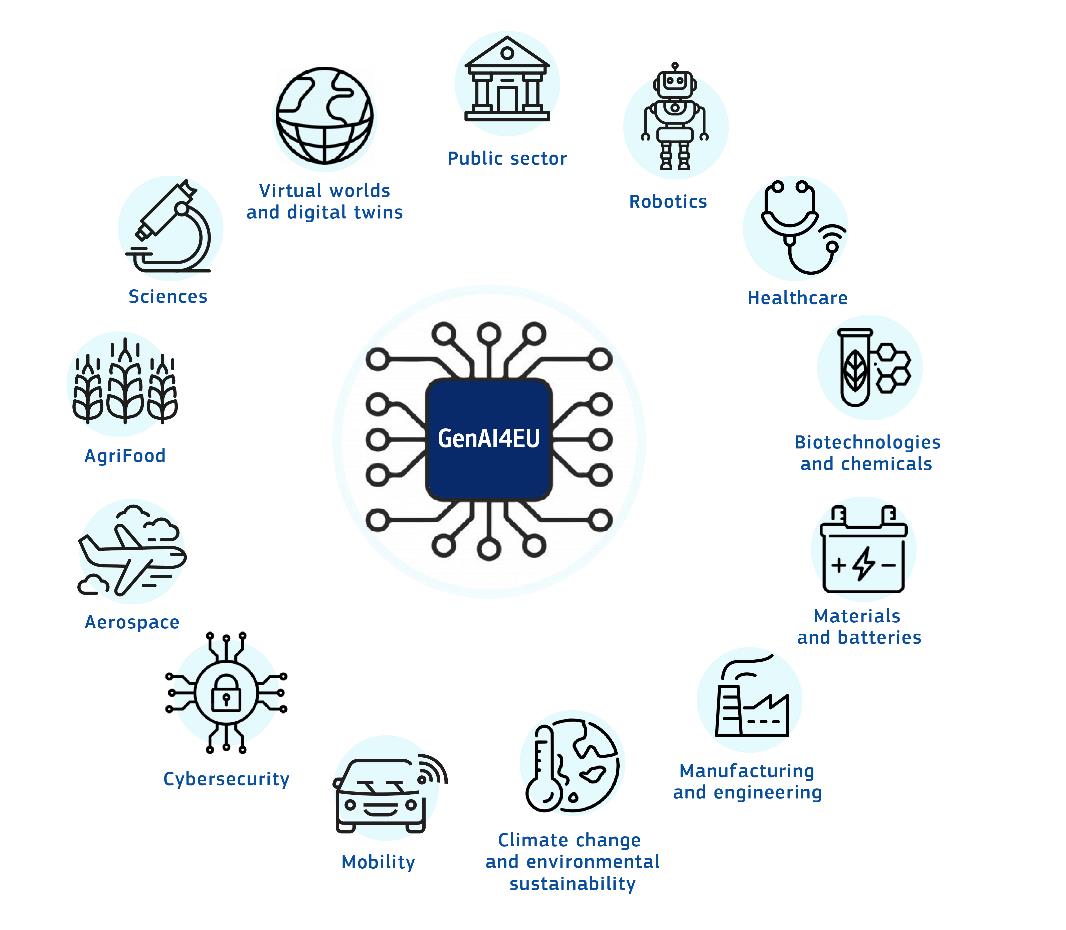 PLACE HOLDER Challenge topic
39
HORIZON-CL4-2025-03-DIGITAL-EMERGING-09
Some Considerations

Strong industry involvement is critical for credibility and uptake
Clear impact pathways, exploitation plans, and metrics must be defined from the start
Visibility is key: ensure wide communication, seek sponsorships, attract best SMEs
Build synergies with GenAI4EU Central Hub (CSA) and other ADRA-linked projects
Define robust evaluation and selection methodologies with clear KPIs
 TO BE CREDIBLE – INDICATE IN THE PROPOSAL SOME PRELIMINARY INFORMATION ON THE FOCUS OF THE CHALLENGE AND THE STEPS/METHODOLOGY
[Speaker Notes: Very briefly describe the idea of the topic to get everyone up to speed.
Can you think of any aspects that you specifically do not want to see proposed? E.g. something that you fear might be read into the wording of the text by accident? [please note this need to be fully reflected in the wording of the topic (so if we have not excluded something in the scope, we should not exclude it in the presentation]]
HORIZON-CL4-2025-03-DIGITAL-EMERGING-09
What We Do NOT Want

Generic GenAI projects with no clear sectoral focus or real-world challenge
Lack of industry backing or no access to relevant data for model fine-tuning
Weak dissemination plans, or limited visibility and outreach
Proposals without a structured, competitive, and support-rich multi-stage approach
[Speaker Notes: Very briefly describe the idea of the topic to get everyone up to speed.
Can you think of any aspects that you specifically do not want to see proposed? E.g. something that you fear might be read into the wording of the text by accident? [please note this need to be fully reflected in the wording of the topic (so if we have not excluded something in the scope, we should not exclude it in the presentation]]
HORIZON-CL4-2025-03-DIGITAL-EMERGING-09
Key Actors

Each proposal should include:
Sector-leading companies (pharma, aerospace, telecom) providing use cases and real data  each consortium should involve several leading companies in the field 
GenAI developers, SMEs, startups, and technical experts in model training
Challenge organizers, or organisations with experience in FSTP and competitions
Entities with expertise in evaluation, and exploitation
Partners able to support visibility, impact maximization, and international outreach
[Speaker Notes: Very briefly describe the idea of the topic to get everyone up to speed.
Can you think of any aspects that you specifically do not want to see proposed? E.g. something that you fear might be read into the wording of the text by accident? [please note this need to be fully reflected in the wording of the topic (so if we have not excluded something in the scope, we should not exclude it in the presentation]]
[Speaker Notes: Very briefly describe the idea of the topic to get everyone up to speed.
Can you think of any aspects that you specifically do not want to see proposed? E.g. something that you fear might be read into the wording of the text by accident? [please note this need to be fully reflected in the wording of the topic (so if we have not excluded something in the scope, we should not exclude it in the presentation]]
HORIZON-CL4-2025-03-DIGITAL-EMERGING-07
Robust and trustworthy GenerativeAI for Robotics and industrial automation (RIA)

This topic supports two separate, high-impact projects:
Type A: Generative AI for Robotics for industrial automation
Type B: Trustworthy and robust generative AI for improved manufacturing

Two projects will be funded, one per type.
[Speaker Notes: Very briefly describe the idea of the topic to get everyone up to speed.
Can you think of any aspects that you specifically do not want to see proposed? E.g. something that you fear might be read into the wording of the text by accident? [please note this need to be fully reflected in the wording of the topic (so if we have not excluded something in the scope, we should not exclude it in the presentation]]
HORIZON-CL4-2025-03-DIGITAL-EMERGING-07
Budget, TRL, Type of Action, Eligibility - Type A & Type B

Indicative Topic Budget: €85 million
EU Contribution per Project: €40–45 million
Type of Action: Research and Innovation Action (RIA)
Technology Readiness Level: Start at TRL 2, achieve TRL 6
Eligibility:
Legal entities from EU, Iceland, Norway, Canada, Israel, Korea, New Zealand, Switzerland, UK
Excludes entities controlled by non-eligible countries for strategic autonomy and security reasons.
High-risk suppliers (e.g., for mobile networks) are excluded
FSTP:
Overall FSTP budget per project: Minimum €10 million
Up to €2 million per third-party use case
[Speaker Notes: Very briefly describe the idea of the topic to get everyone up to speed.
Can you think of any aspects that you specifically do not want to see proposed? E.g. something that you fear might be read into the wording of the text by accident? [please note this need to be fully reflected in the wording of the topic (so if we have not excluded something in the scope, we should not exclude it in the presentation]]
HORIZON-CL4-2025-03-DIGITAL-EMERGING-07
Common Elements for Both Types A and B

Up to 6 industry use cases per project
Support through Financial Support to Third Parties (FSTP) for application fine-tuning
Strong data governance strategy 
Leverage EuroHPC/National HPC for model training
Collaboration with:GenAI4EU Central Hub (CSA), AI-on-Demand Platform, ADRA and Made in Europe partnerships and other relevant initiatives
Commitment to: AI Act compliance, build on existing standards and contribute to standardization
[Speaker Notes: Very briefly describe the idea of the topic to get everyone up to speed.
Can you think of any aspects that you specifically do not want to see proposed? E.g. something that you fear might be read into the wording of the text by accident? [please note this need to be fully reflected in the wording of the topic (so if we have not excluded something in the scope, we should not exclude it in the presentation]]
HORIZON-CL4-2025-03-DIGITAL-EMERGING-07
Key Actors for Type A & Type B

Manufacturing Industry should:
Define impactful, real-world use cases to guide the development and testing of generative AI for robotics and industrial automation
Provide operational scenarios and relevant data for model training, fine-tuning, and validation
Ensure access to high-quality, representative data, potentially involving trusted third parties for data pooling
Drive validation activities, including physical testing and scalability demonstrations in complex industrial environments
Participate actively in co-creating generative AI applications tailored to industry-specific needs
[Speaker Notes: Very briefly describe the idea of the topic to get everyone up to speed.
Can you think of any aspects that you specifically do not want to see proposed? E.g. something that you fear might be read into the wording of the text by accident? [please note this need to be fully reflected in the wording of the topic (so if we have not excluded something in the scope, we should not exclude it in the presentation]]
HORIZON-CL4-2025-03-DIGITAL-EMERGING-07
Key Actors for Type A & Type B

Involvement of:
GenAI developers, SMEs, startups, and technical experts in model training
Systems integrators
Cybersecurity experts
Data management and simulation specialists
HPC infrastructure providers or a clear strategy for accessing HPC resources
Experience in FSTP
A large budget does not justify an oversized consortium — we do not want extensive partner lists without clear, efficient roles, 
BE SELECTIVE! FOCUS ON THE MOST ADVANCED IN GENAI DEVELOPMENT/ADOPTION
[Speaker Notes: Very briefly describe the idea of the topic to get everyone up to speed.
Can you think of any aspects that you specifically do not want to see proposed? E.g. something that you fear might be read into the wording of the text by accident? [please note this need to be fully reflected in the wording of the topic (so if we have not excluded something in the scope, we should not exclude it in the presentation]]
HORIZON-CL4-2025-03-DIGITAL-EMERGING-07
TYPE A – Generative AI for Robotics for Industrial Automation

Expected Outcomes (all)

Development of advanced foundation models for robotics, fostering increased autonomy and generalization capabilities, thus enabling robots to dynamically learn and comprehend their physical surroundings in real-time, ensuring adaptability and reliability across diverse and complex scenarios.

Validation of the model through fine-tuning and downstream application to address industrial automation use-cases
[Speaker Notes: Very briefly describe the idea of the topic to get everyone up to speed.
Can you think of any aspects that you specifically do not want to see proposed? E.g. something that you fear might be read into the wording of the text by accident? [please note this need to be fully reflected in the wording of the topic (so if we have not excluded something in the scope, we should not exclude it in the presentation]]
HORIZON-CL4-2025-03-DIGITAL-EMERGING-07
Type A: Scope & Approach

Develop GenAI models tailored to robotics, enabling navigation, manipulation, task planning and execution, continuous learning, and human-robot collaboration
Integrate human-in-the-loop mechanisms for adaptive, explainable, and safe decision-making in dynamic environments
Use real-world data or physics-aware simulations for training; ensure realism, diversity, and sufficient volume
Explore multimodal training methods to process diverse sensor inputs and derive actionable insights for robotic tasks
Include rigorous validation through both simulation-based evaluations and real-world testing, with clear protocols to assess performance and scalability
[Speaker Notes: Very briefly describe the idea of the topic to get everyone up to speed.
Can you think of any aspects that you specifically do not want to see proposed? E.g. something that you fear might be read into the wording of the text by accident? [please note this need to be fully reflected in the wording of the topic (so if we have not excluded something in the scope, we should not exclude it in the presentation]]
HORIZON-CL4-2025-03-DIGITAL-EMERGING-07
Type A: Scope & Approach

Ensure high-quality data acquisition and define mechanisms for data sharing and governance
Consider data efficiency and model distillation techniques to enable deployment on resource-constrained edge devices
Solutions should be trustworthy, safe, scalable, and general-purpose, not limited to narrow robotic configurations
Projects must be driven by industrial use cases, with manufacturing partners providing relevant data, progressive scenarios, and support for validation and deployment
[Speaker Notes: Very briefly describe the idea of the topic to get everyone up to speed.
Can you think of any aspects that you specifically do not want to see proposed? E.g. something that you fear might be read into the wording of the text by accident? [please note this need to be fully reflected in the wording of the topic (so if we have not excluded something in the scope, we should not exclude it in the presentation]]
HORIZON-CL4-2025-03-DIGITAL-EMERGING-07
Type A: What We Do NOT Want
Proposals that focus narrowly on user interaction without addressing robotic autonomy and physical operations (focusing on LLM only for HRI rather than exploiting Foundation model for robotics perception, planning, actions e.g. VLA models).
Solutions with limited generalization potential – e.g., models only usable in narrow robotic setups.
Weak integration of industry players and robotics stakeholders in model definition and testing.
Projects without a credible data access and sharing strategy
Lack of consideration for safety, robustness, and validation in real or simulated environments.
INSUFFICIENT CONSIDERATION OF safety, cybersecurity or AI Act requirements.
[Speaker Notes: Very briefly describe the idea of the topic to get everyone up to speed.
Can you think of any aspects that you specifically do not want to see proposed? E.g. something that you fear might be read into the wording of the text by accident? [please note this need to be fully reflected in the wording of the topic (so if we have not excluded something in the scope, we should not exclude it in the presentation]]
HORIZON-CL4-2025-03-DIGITAL-EMERGING-07
TYPE B – Trustworthy and robust generative AI for improved manufacturing

Expected Outcomes (some)
Increased productivity by high quality, flexible and resource-efficient industrial automation, both on the shop floor and in engineering/business processes
Significantly improved facilitation of product and process certification and compliance assessment, as well as reliability, efficiency and sustainability of manufacturing processes, supporting easier high-mix production and manufacturing of products based on sustainable and advanced technologies
Significantly facilitated installation, commissioning and decommissioning of production facilities, through tools that enable faster industrialisation of factory automation well beyond the pilot phase, while reducing the need for manual on-site interventions. 
Applicants will justify their selection by the expected business dimension of their use cases, while ensuring a critical mass of resources in the project to ensure significant outcomes in these.
[Speaker Notes: Very briefly describe the idea of the topic to get everyone up to speed.
Can you think of any aspects that you specifically do not want to see proposed? E.g. something that you fear might be read into the wording of the text by accident? [please note this need to be fully reflected in the wording of the topic (so if we have not excluded something in the scope, we should not exclude it in the presentation]]
HORIZON-CL4-2025-03-DIGITAL-EMERGING-07
Type B: Scope & Approach

Projects must focus on application development, building on existing or new foundational models — not on developing new models from scratch
Investment should prioritize fine-tuning, integration, validation, and deployment of Generative AI (GenAI) applications in real manufacturing environments
Proposals must prioritize integration with real-world data from industrial use cases, ensuring the solutions are tested and validated in authentic manufacturing environments
Proposals should ensure the development of robust, trustworthy, and scalable GenAI solutions with practical applications in the manufacturing sector
[Speaker Notes: Very briefly describe the idea of the topic to get everyone up to speed.
Can you think of any aspects that you specifically do not want to see proposed? E.g. something that you fear might be read into the wording of the text by accident? [please note this need to be fully reflected in the wording of the topic (so if we have not excluded something in the scope, we should not exclude it in the presentation]]
HORIZON-CL4-2025-03-DIGITAL-EMERGING-07
Type B: Scope & Approach

Projects must address at least one of the following:
Industry-grade GenAI-powered automation and data management to raise automation levels in production and supply chains
Enhanced product and process qualification/certification and compliance assessment through higher levels of automation, digitalisation and data management
Automation of manufacturing processes to achieve higher reliability, efficiency and sustainability
Automated tools for fast and large-scale deployment and reconfiguration of production assets and for rapid innovation cycles.
[Speaker Notes: Very briefly describe the idea of the topic to get everyone up to speed.
Can you think of any aspects that you specifically do not want to see proposed? E.g. something that you fear might be read into the wording of the text by accident? [please note this need to be fully reflected in the wording of the topic (so if we have not excluded something in the scope, we should not exclude it in the presentation]]
HORIZON-CL4-2025-03-DIGITAL-EMERGING-07
Type B: Scope & Approach

For this, proposals can address one or more of the following approaches:
Generative AI Applications: Integrate advanced generative AI models tailored for manufacturing to improve manufacturing cost, productivity, quality, flexibility, resilience, sustainability, circularity, and time to market
Digital Production Systems: Develop systems that significantly increase productivity and manage high-mix production with minimal re-purposing time and flexibility for various materials and components
Deployment Tools for Automation: Create tools to automate production line management, including configuration, integration with legacy systems, and deployment of machines and sensors on the shop floor
[Speaker Notes: Very briefly describe the idea of the topic to get everyone up to speed.
Can you think of any aspects that you specifically do not want to see proposed? E.g. something that you fear might be read into the wording of the text by accident? [please note this need to be fully reflected in the wording of the topic (so if we have not excluded something in the scope, we should not exclude it in the presentation]]
HORIZON-CL4-2025-03-DIGITAL-EMERGING-07
Type B: What We Do NOT Want

Proposals that don’t clearly integrate generative AI for manufacturing
Narrow solutions that fail to address flexibility, reliability, and rapid deployment in industrial automation.
Lack of collaboration with industry stakeholders and failure to use real-world industrial data for model validation.
Absence of robust data management strategies, hindering the scalability of AI applications.
Projects that overlook the integration of legacy systems or fail to address interoperability challenges.
Failure to include a solid business case or exploitation strategy for the developed solutions.
[Speaker Notes: Very briefly describe the idea of the topic to get everyone up to speed.
Can you think of any aspects that you specifically do not want to see proposed? E.g. something that you fear might be read into the wording of the text by accident? [please note this need to be fully reflected in the wording of the topic (so if we have not excluded something in the scope, we should not exclude it in the presentation]]
[Speaker Notes: Very briefly describe the idea of the topic to get everyone up to speed.
Can you think of any aspects that you specifically do not want to see proposed? E.g. something that you fear might be read into the wording of the text by accident? [please note this need to be fully reflected in the wording of the topic (so if we have not excluded something in the scope, we should not exclude it in the presentation]]